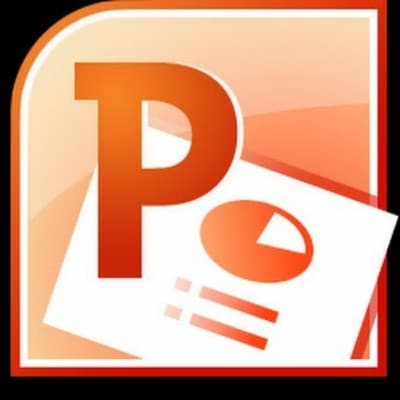 1st class
م.رواء ابراهيم عيسى
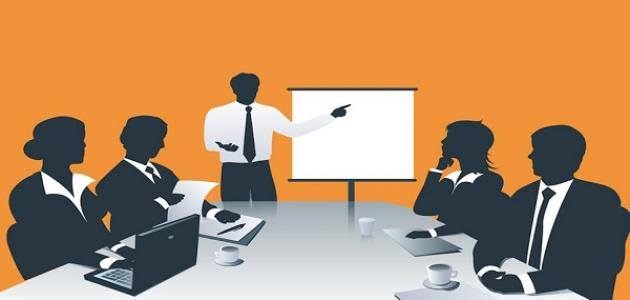 طرق وانماط عرض الشرائح
طرق وانماط 
عرض الشرائح
طرق وانماط عرض الشرائح
هناك عدة طرق لعرض الشرائح وهي :-
 
Normal (1

العرض العادي ويقصد به عرض الشرائح بالطريقة العادية والمعروفة وهي عبارة عن شريحة كبيرة شريحة مصغرة وصندوق الملاحظات ويمكن تنفيذة باحدى الطرق 
التالية
View           Presentation Views               Normal

من قائمة View تبويب Presentation Viewsنختار 

B)من شريط العرض نضغط على ايقونة
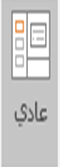 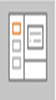 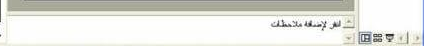 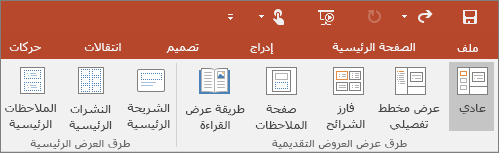 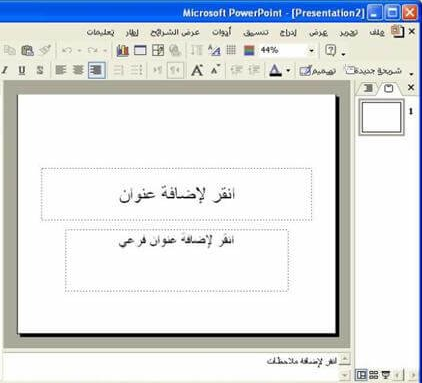 Slide Sorter (2

فارز الشرائح  ويقصد به عرض الشرائح المصغرة وذلك لغرض استبدال شريحة مكان اخرى اوحذف اونسخ شريحة ويمكن تنفيذها باحدى الطرق التالية
View           Presentation Views               slide sorter

من قائمة View تبويب Presentation Viewsنختار 



B)من شريط العرض نضغط على ايقونة
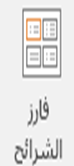 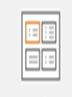 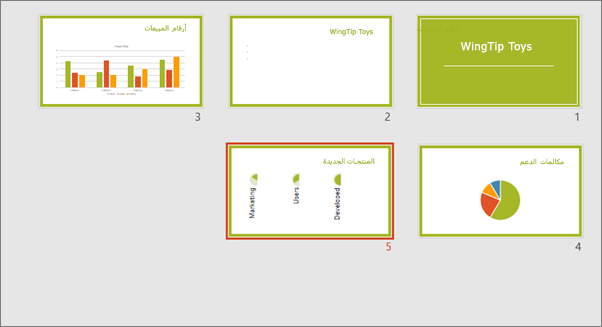 Slide Show(3

عرض الشرائح ويقصد به عرض الشرائح ملئ الشاشةاو شاشة كاملة ويمكن تنفيذها باحدى الطرق التالية
Slide show          start slide show

من قائمة Slide show تبويب start slide show





B)من شريط العرض نضغط على ايقونة              


C)الضغط على مفتاح F5 من لوحة المفاتيح
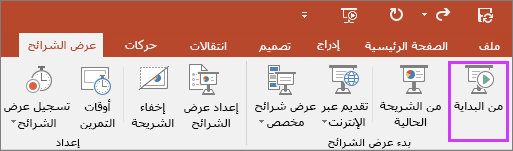 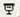 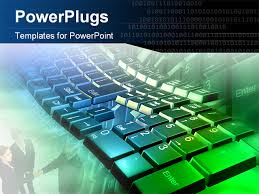